人教版小学数学一年级上册
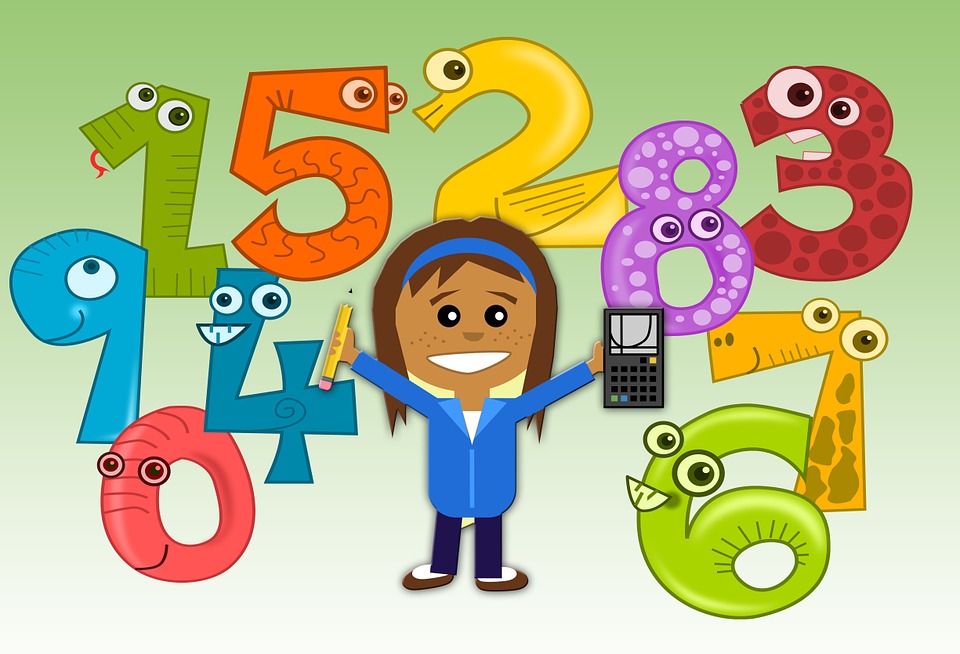 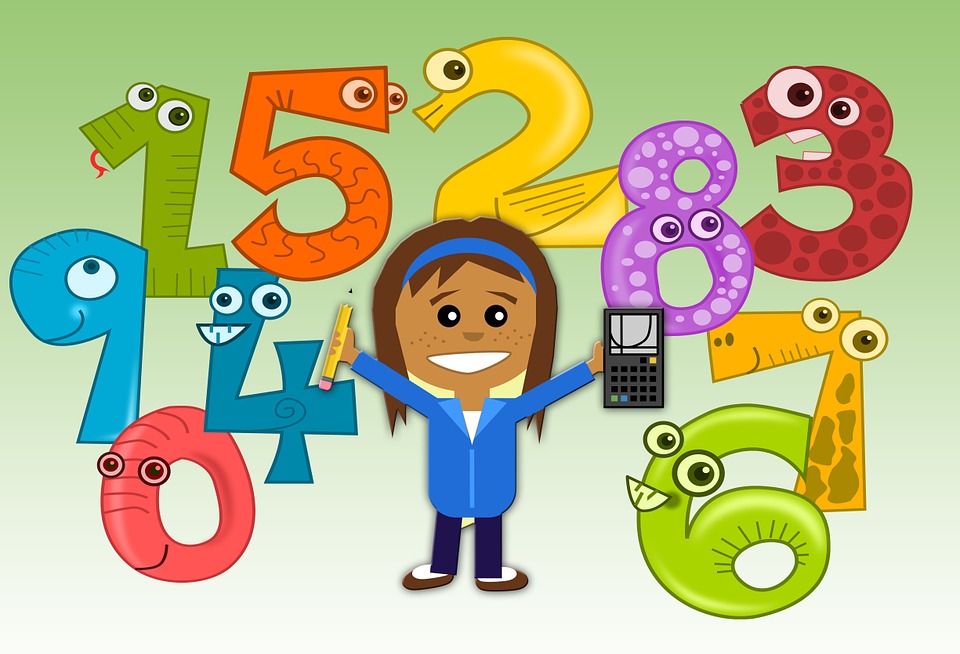 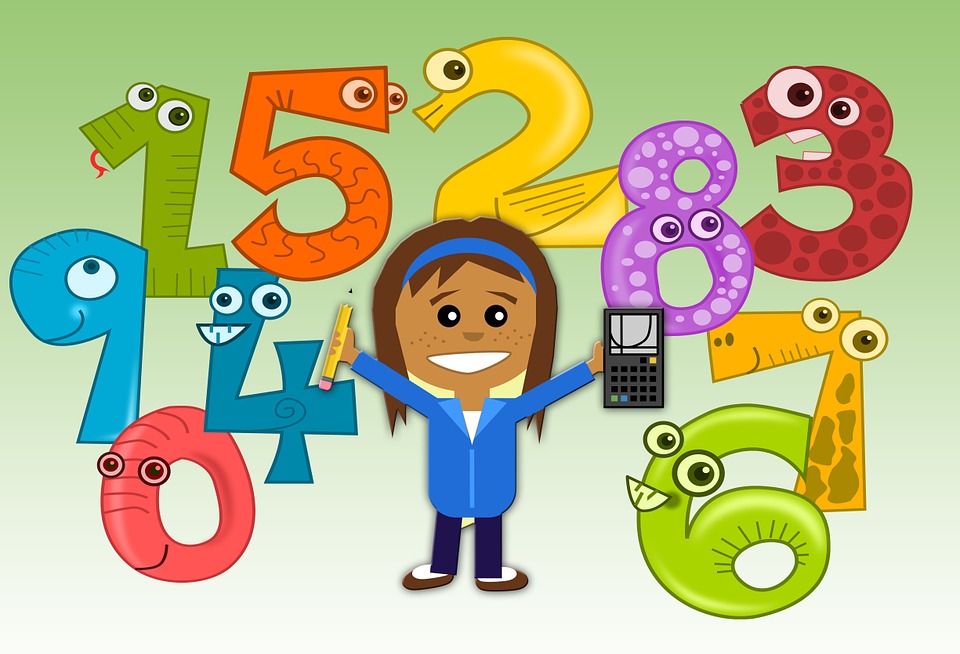 7.2 认识钟表
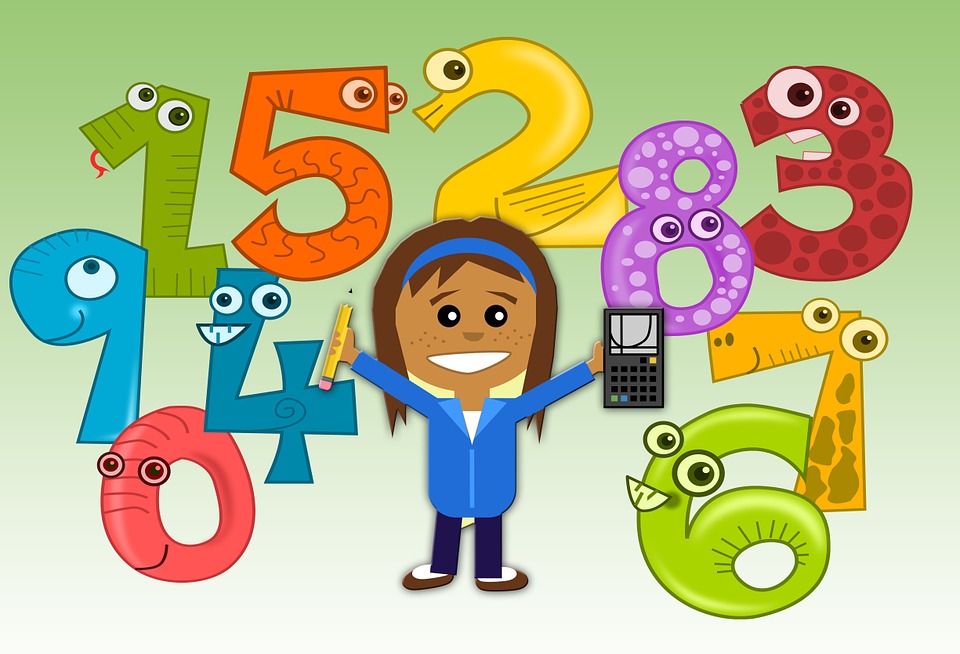 MENTAL HEALTH COUNSELING PPT
第7单元  认识钟表
讲解人：xippt  时间：2020.6.1
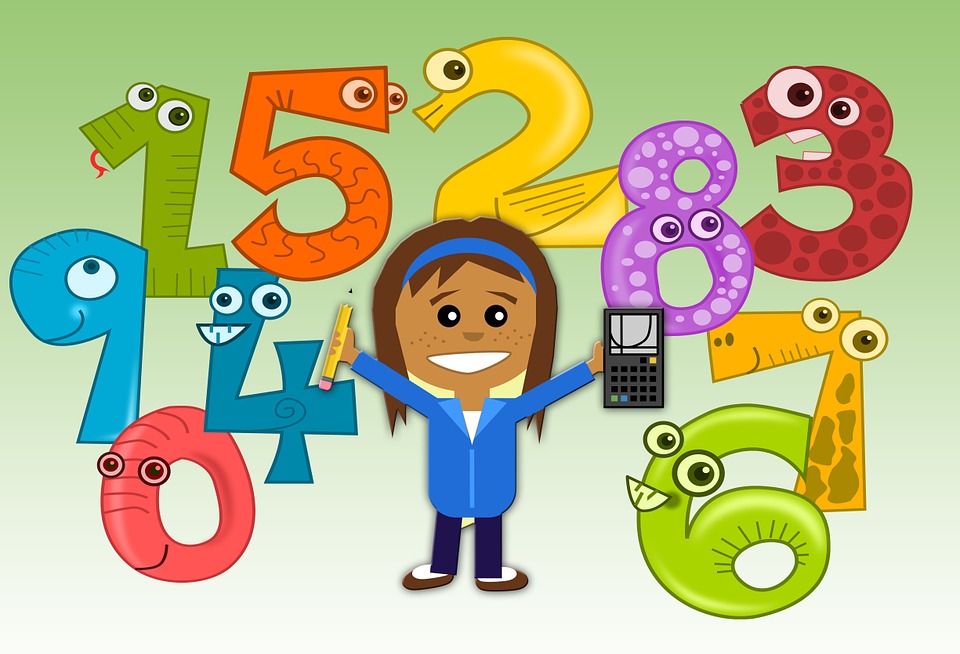 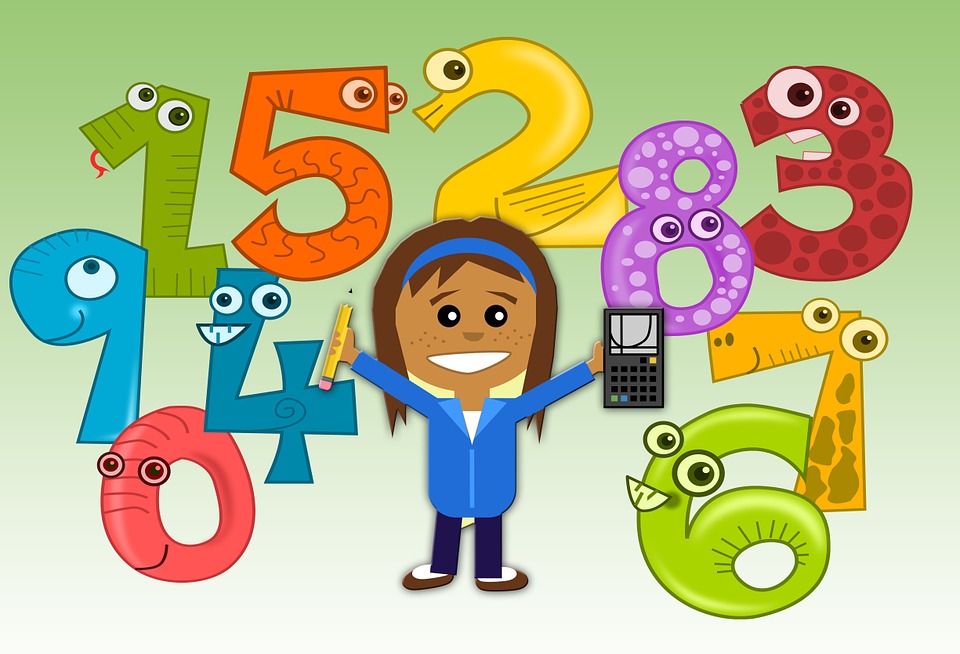 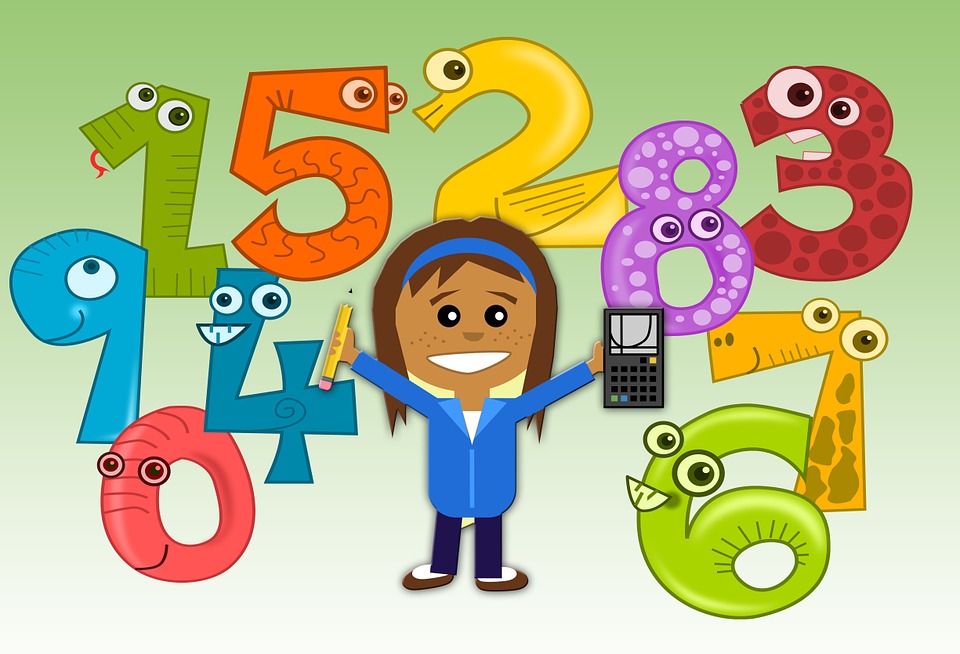 复习回顾
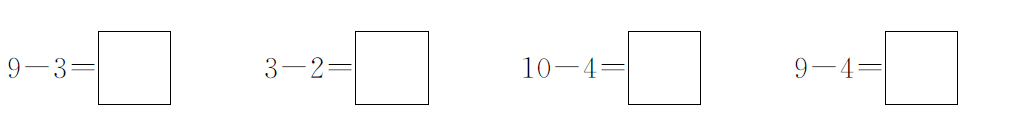 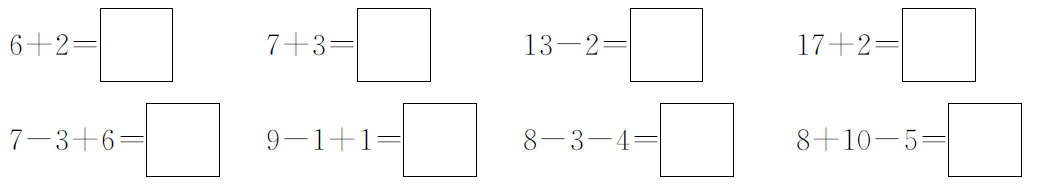 6
6
1
5
10
19
11
8
9
13
1
10
基础训练
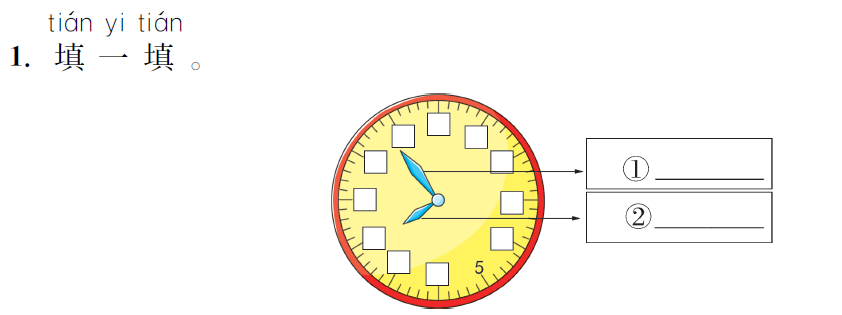 填图略
分针
时针
基础训练
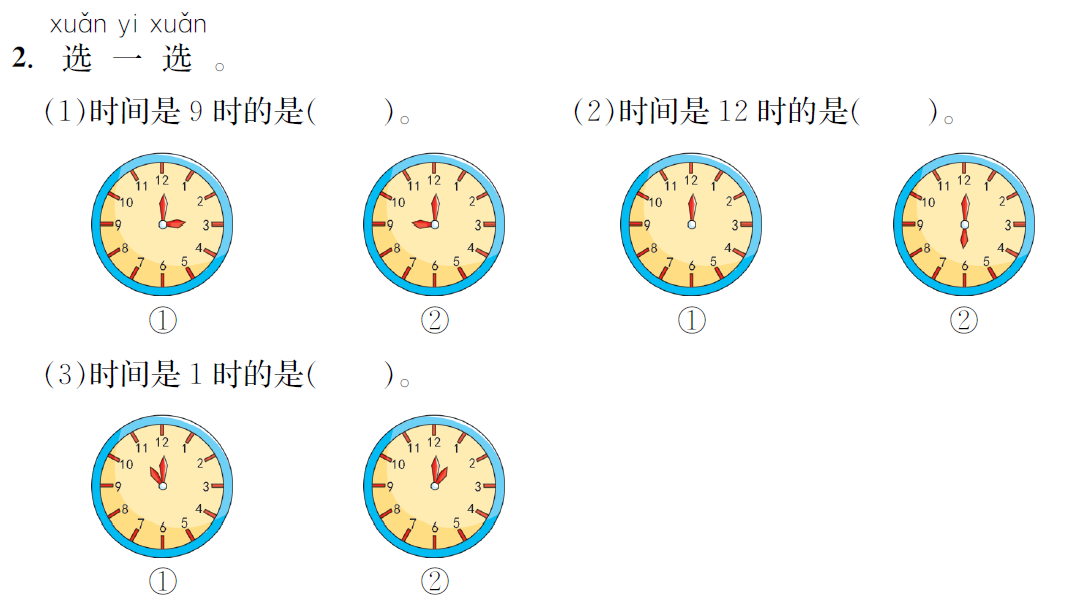 ②
①
②
基础训练
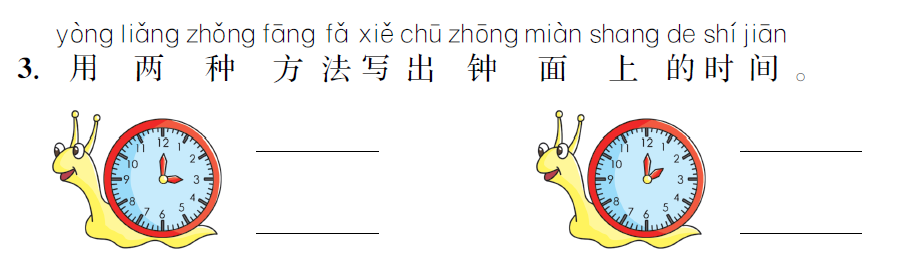 3时
2时
3:00
2:00
基础训练
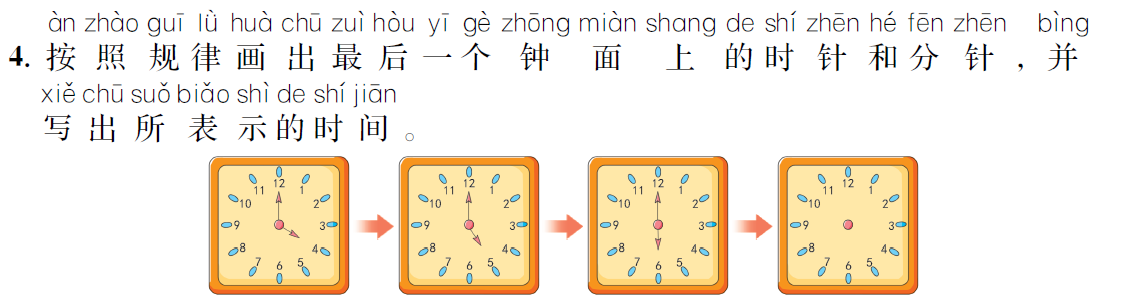 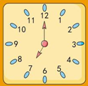 7时
综合训练
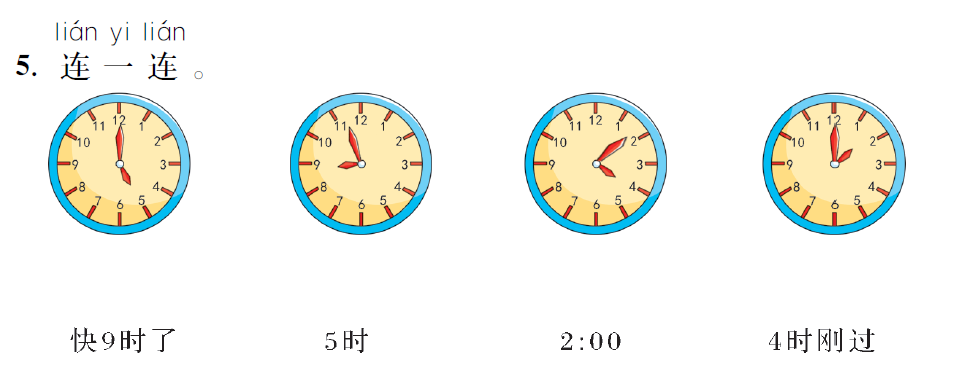 综合训练
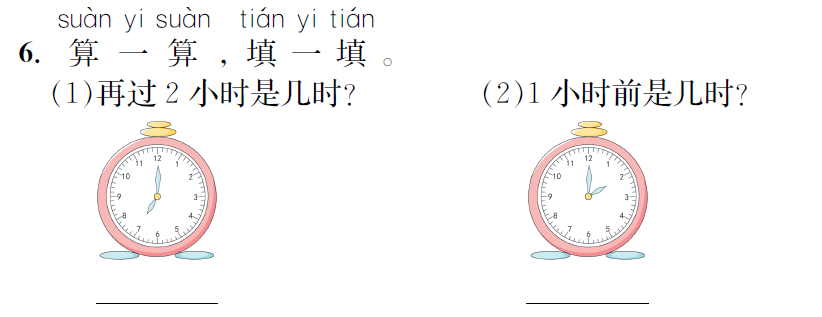 9时
1时
版权声明
感谢您下载xippt平台上提供的PPT作品，为了您和xippt以及原创作者的利益，请勿复制、传播、销售，否则将承担法律责任！xippt将对作品进行维权，按照传播下载次数进行十倍的索取赔偿！
  1. 在xippt出售的PPT模板是免版税类(RF:
Royalty-Free)正版受《中国人民共和国著作法》和《世界版权公约》的保护，作品的所有权、版权和著作权归xippt所有,您下载的是PPT模板素材的使用权。
  2. 不得将xippt的PPT模板、PPT素材，本身用于再出售,或者出租、出借、转让、分销、发布或者作为礼物供他人使用，不得转授权、出卖、转让本协议或者本协议中的权利。
拓展训练
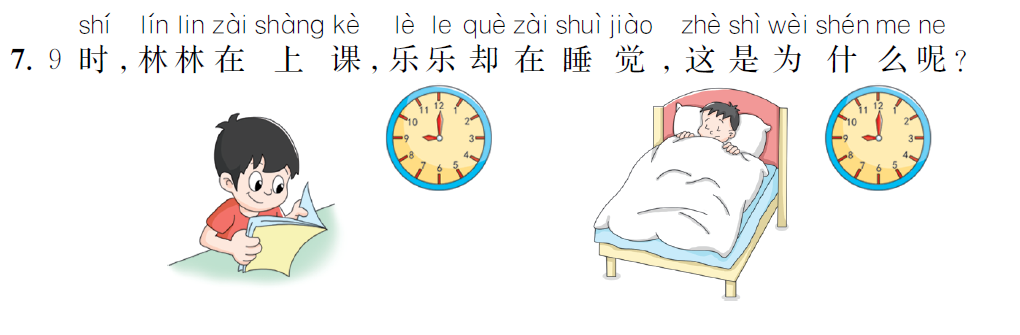 林林在上午9时上课,乐乐在晚上9时睡觉。
人教版小学数学一年级上册
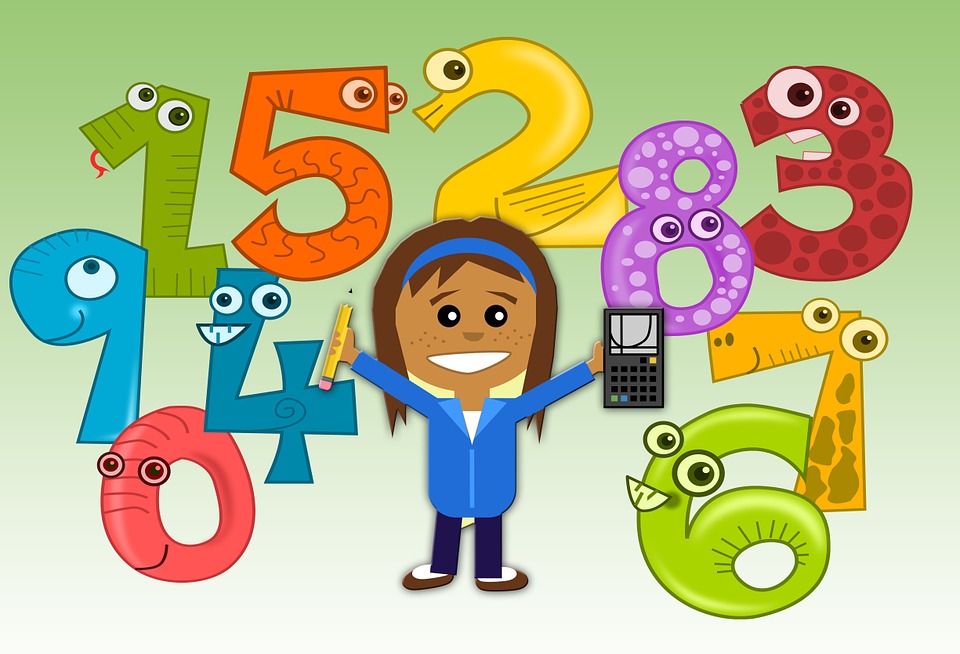 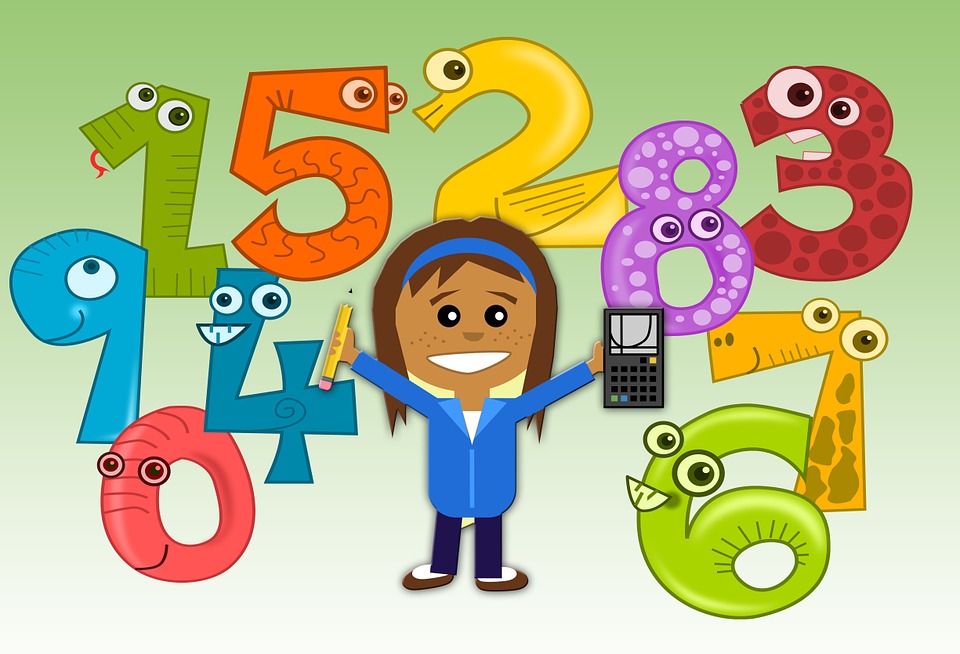 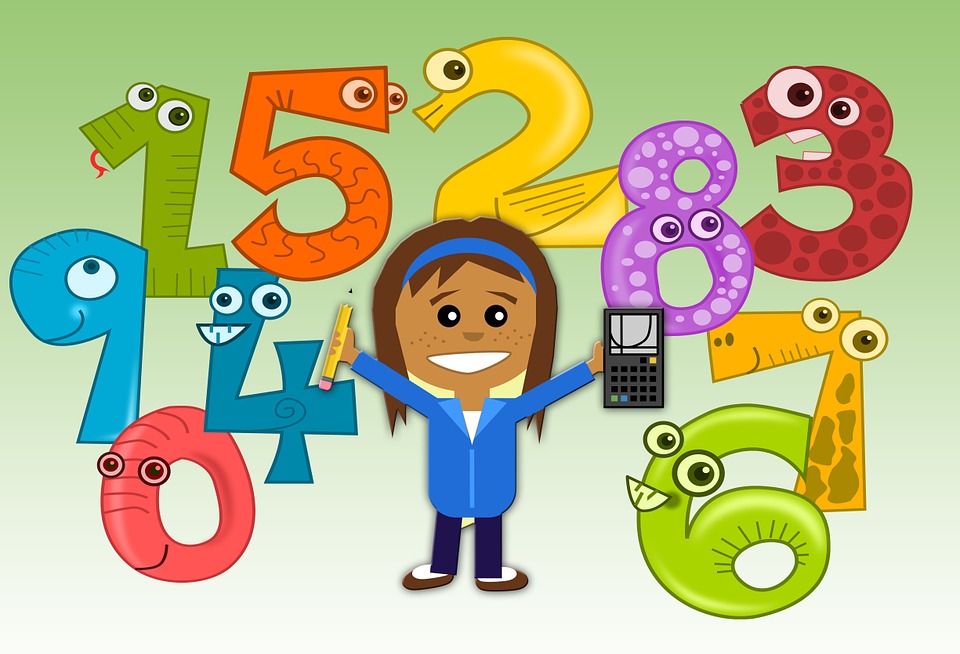 感谢你的聆听
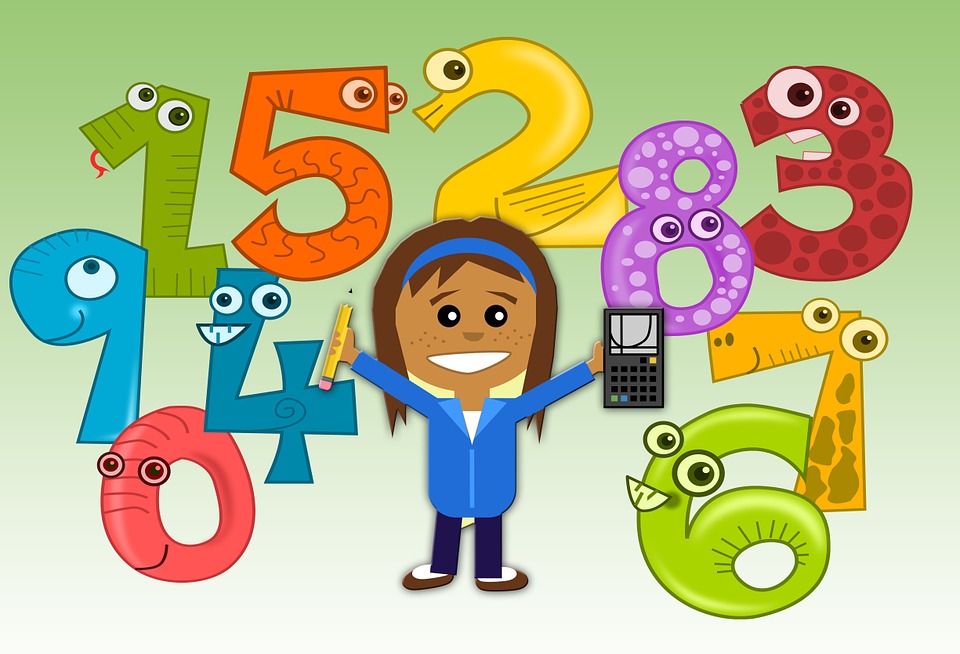 MENTAL HEALTH COUNSELING PPT
第7单元  认识钟表
讲解人：xippt  时间：2020.6.1
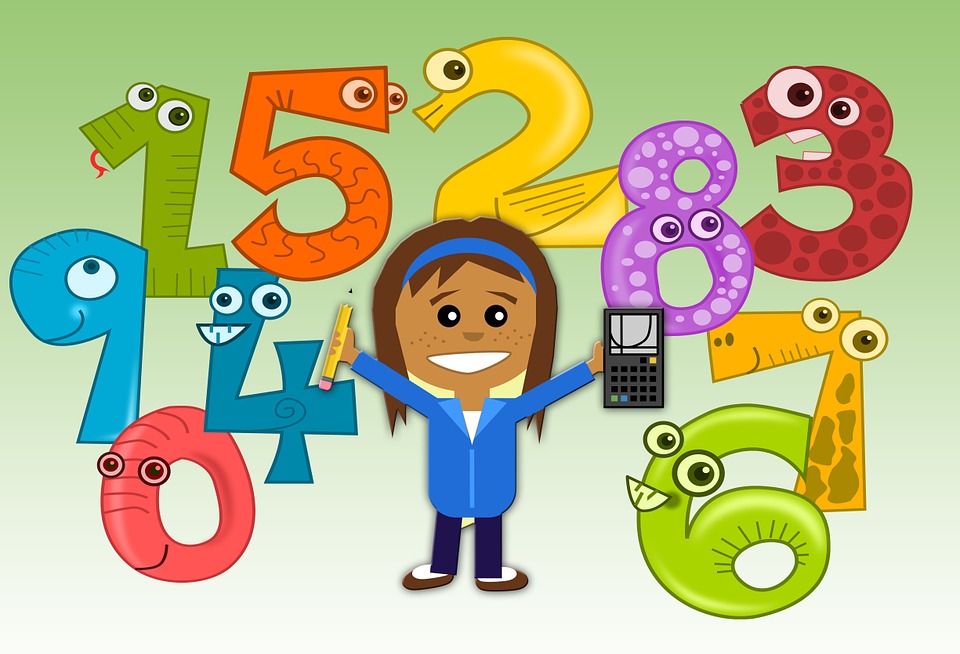 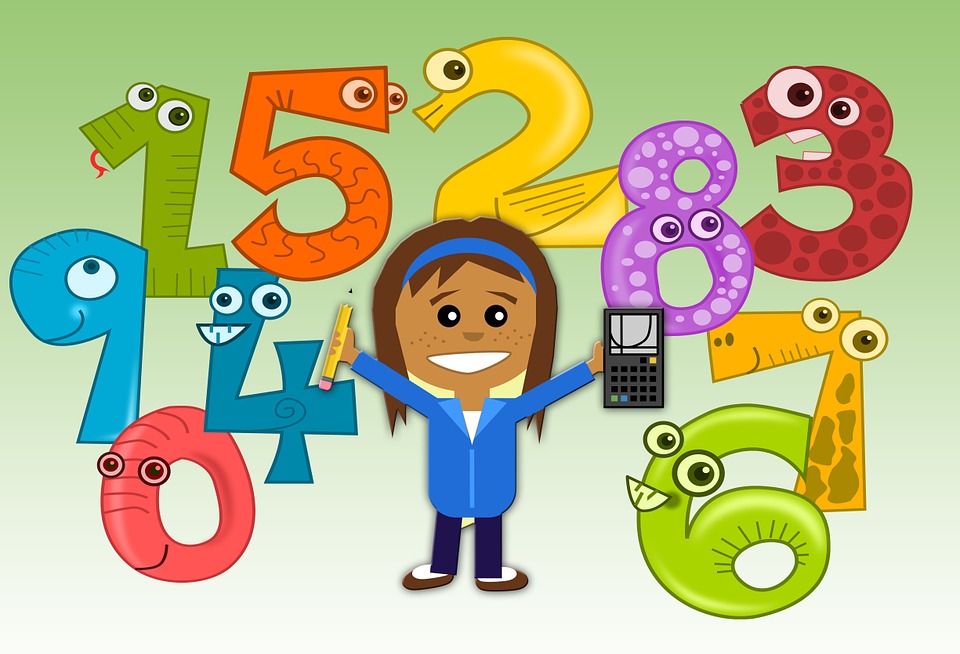 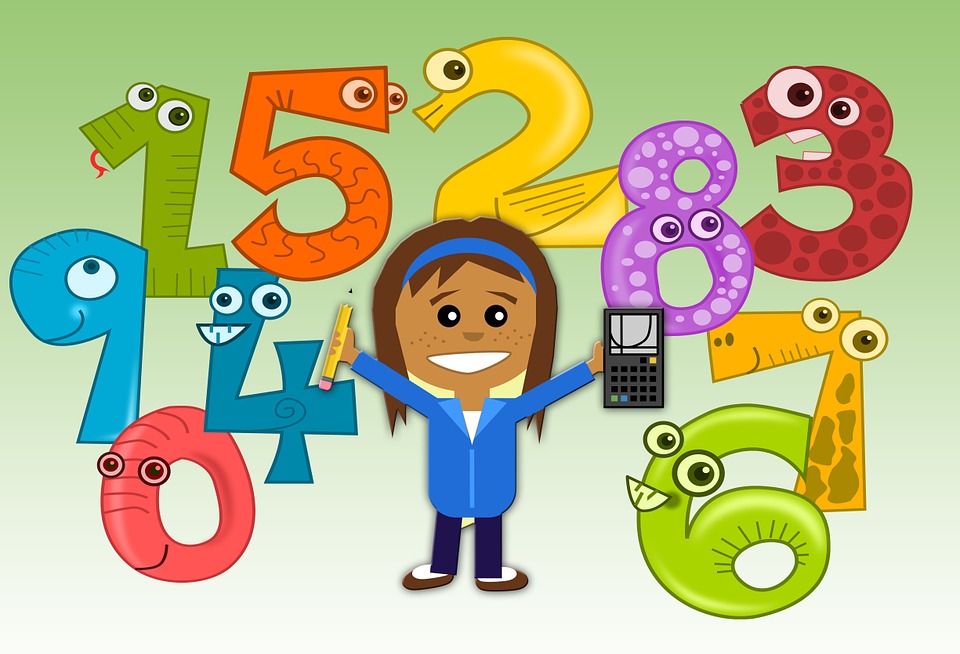